Demonstrative adjectives and pronouns
Demonstrative adjectives
Demonstrative adjectives demonstrate or point out nouns. They precede the nouns they modify and agree with them in gender and number.
© by Vista Higher Learning, Inc. All rights reserved.
6.4-1
© by Vista Higher Learning, Inc. All rights reserved.
6.4-1
Demonstrative adjectives and pronouns
Demonstrative adjectives (cont’d)
Demonstrative adjectives
Singular forms
Plural forms
© by Vista Higher Learning, Inc. All rights reserved.
6.4-2
Demonstrative adjectives and pronouns
Demonstrative adjectives (cont’d)
The demonstrative adjectives este, esta, estos, and estas are used to point out things that are close to the speaker and the listener.
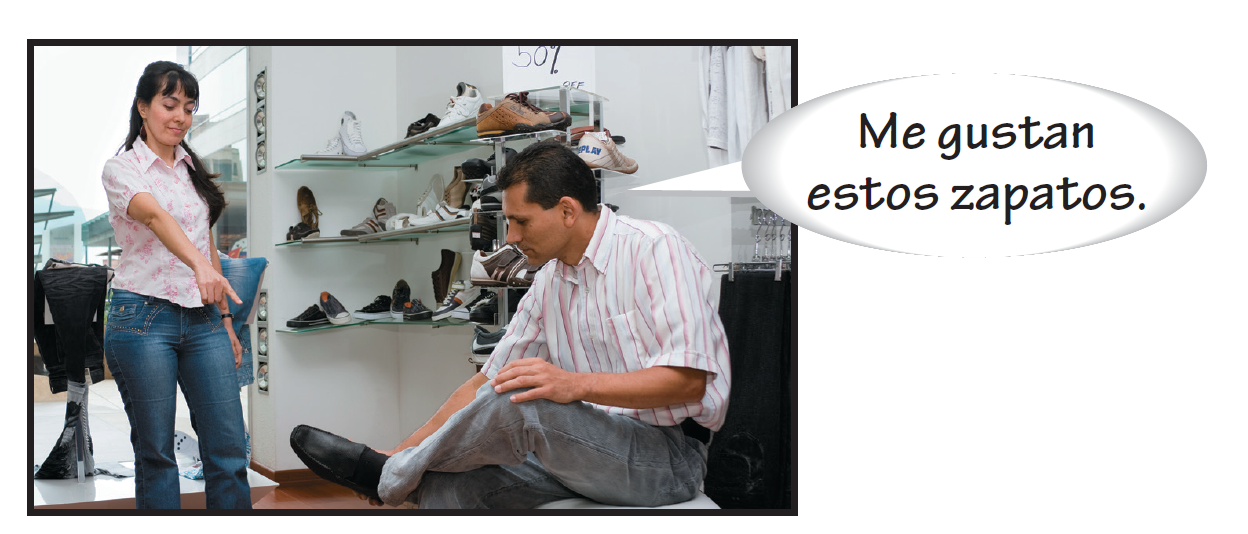 © by Vista Higher Learning, Inc. All rights reserved.
6.4-3
Demonstrative adjectives and pronouns
Demonstrative adjectives (cont’d)
The demonstrative adjectives ese, esa, esos, and esas are used to point out things that are not close in space and time to the speaker. They may, however, be close to the listener.
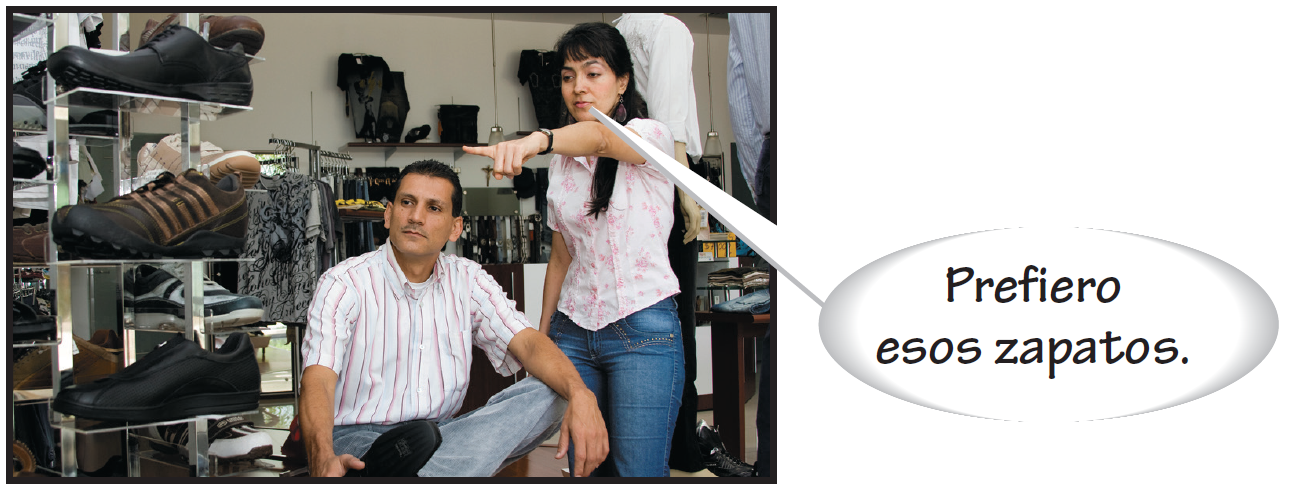 © by Vista Higher Learning, Inc. All rights reserved.
6.4-4
Demonstrative adjectives and pronouns
Demonstrative adjectives (cont’d)
The demonstrative adjectives aquel, aquella, aquellos, and aquellas are used to point out things that are far away from the speaker and the listener.
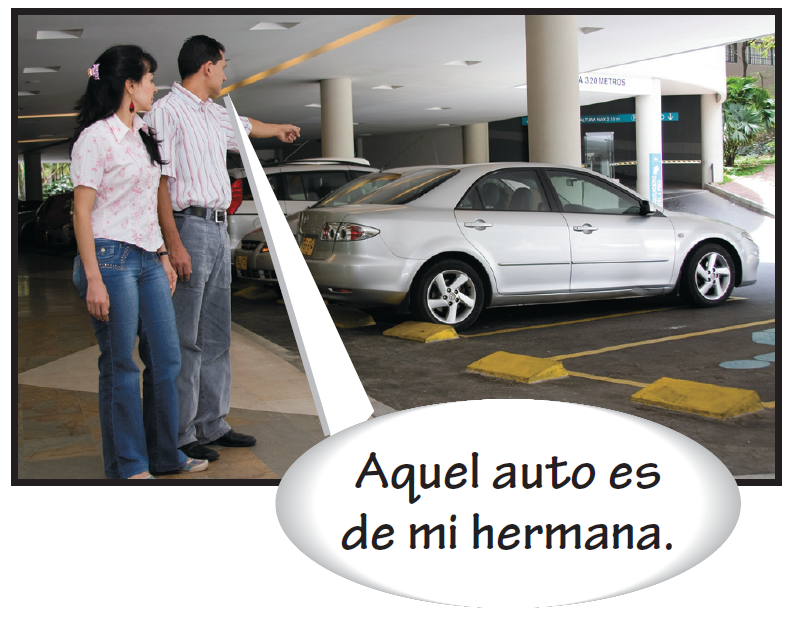 © by Vista Higher Learning, Inc. All rights reserved.
6.4-5
Demonstrative adjectives and pronouns
Demonstrative pronouns (cont’d)
Demonstrative pronouns are identical to demonstrative adjectives, except that they traditionally carry an accent mark on the stressed vowel. They agree in number and gender with the corresponding noun.
© by Vista Higher Learning, Inc. All rights reserved.
6.4-6
Demonstrative adjectives and pronouns
Demonstrative pronouns (cont’d)
© by Vista Higher Learning, Inc. All rights reserved.
6.4-7
Demonstrative adjectives and pronouns
Demonstrative pronouns (cont’d)
Demonstrative pronouns
Singular forms
Plural forms
© by Vista Higher Learning, Inc. All rights reserved.
6.4-8
Demonstrative adjectives and pronouns
Demonstrative pronouns (cont’d)
There are three neuter forms: esto, eso, and aquello. These forms refer to unidentified or unspecified things, situations, and ideas. They do not change in gender or number and never carry an accent mark.
© by Vista Higher Learning, Inc. All rights reserved.
6.4-9